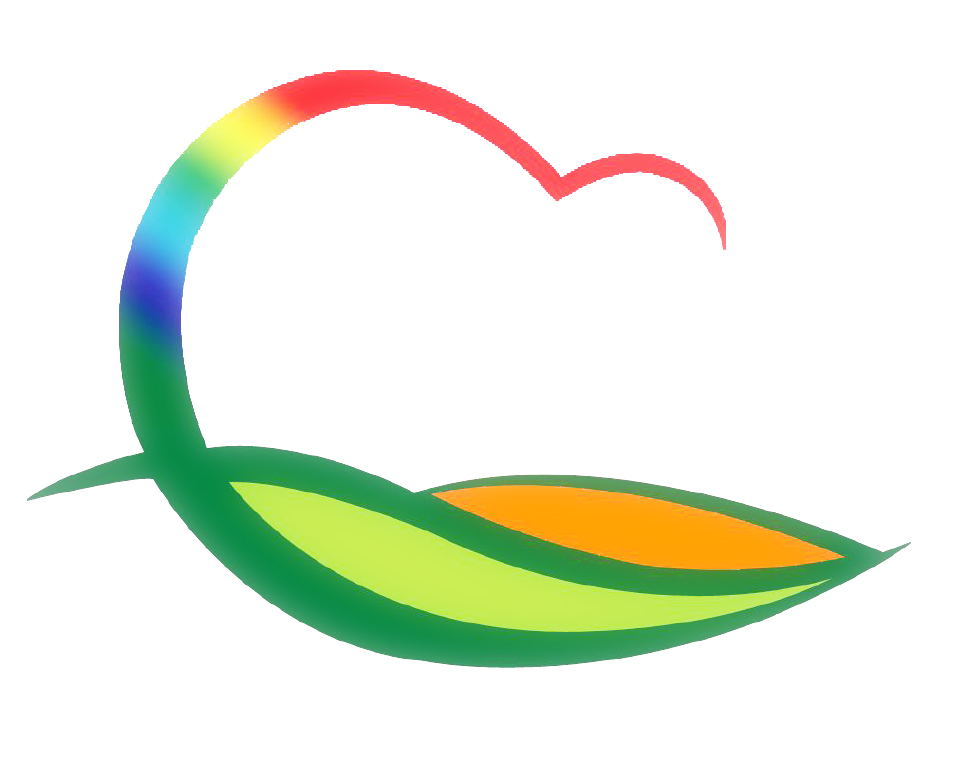 가 족 행 복 과
9-1. 가족친화인증 현장평가
8. 2.(금) 10:00 / 군청 상황실 / 4명
관리자 인터뷰, 서류제출사항 점검 등
9-2. 드림스타트 우리가족 추억만들기 문화체험
8. 10.(토) ~ 11.(일) / 충남 부여군 일원 / 40여명(10가족) 
백제문화탐방 및 레크레이션 등
9-3. 보육교직원 직무 연찬회 
8. 20.(화) 17:00 / 와인터널 이벤트홀 / 130여명 
아동학대예방 결의 대회 및 힐링콘서트 등
※ 군수님 하실 일 : 인사말씀
9-4. 초ㆍ중학생 영어캠프 운영
7. 29. ~ 8. 9. (초 7.29.~8.2. 중 8.5.~8.9.) / 인천영어마을 / 230명
※ 군수님 하실 일 : 격려
9-5. 레인보우영동도서관 여름방학 독서교실
8. 3. ~ 8. 22. / 레인보우영동도서관 / 160명(어린이, 청소년)
동화요리, 그림책학교, 쇼콜라티에, 청소년 서포터즈 등
9-6. 북스타트 데이 1기 운영
8. 6.~ 9. 24. 매주 화요일 / 레인보우영동도서관
북스타트 책꾸러미 배부 및 자원활동가와 그림책 읽기
9-7. 하반기 평생학습 프로그램 강사 및 수강생 모집
8. 19. ~ 8. 22. / 방문 및 인터넷접수
종이접기 외 24강좌
9-8. 군민장학회 장학생 신청‧접수
8. 19. ~ 9. 6. / 접수 : 읍·면사무소 / 250여명 선발
9-9. 8월 인문학교실 운영
8. 27.(화) 19:00 / 레인보우영동도서관
홍수연(여행작가) / 영화와 함께 떠나는 로맨틱 유럽&미주 여행
▣ 이달의 중점 홍보사항
인문학 교실 홍보 / 지역신문, 현수막 등
하반기 평생학습 프로그램 홍보 / 지역신문, 현수막 등
군민장학회 장학생 신청‧접수 홍보 / 홈페이지, 지역신문 등